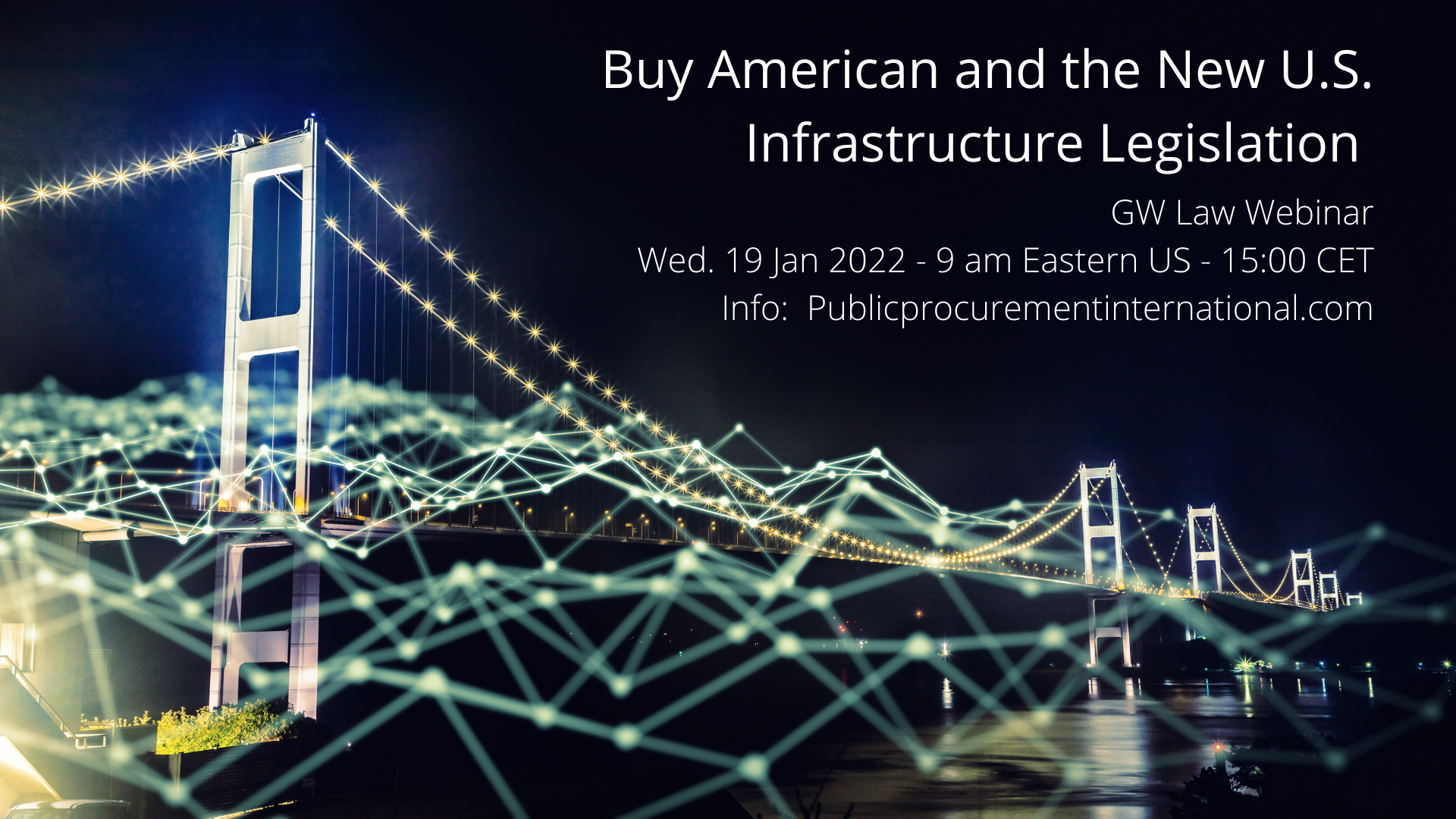 1
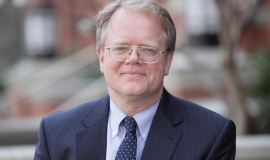 Recording and materials at www.publicprocurementinternational.com
Questions – please use chat (not Q&A) 
All panelists' statements are in their personal capacities
Welcome Professor Christopher Yukins GW Law School
2
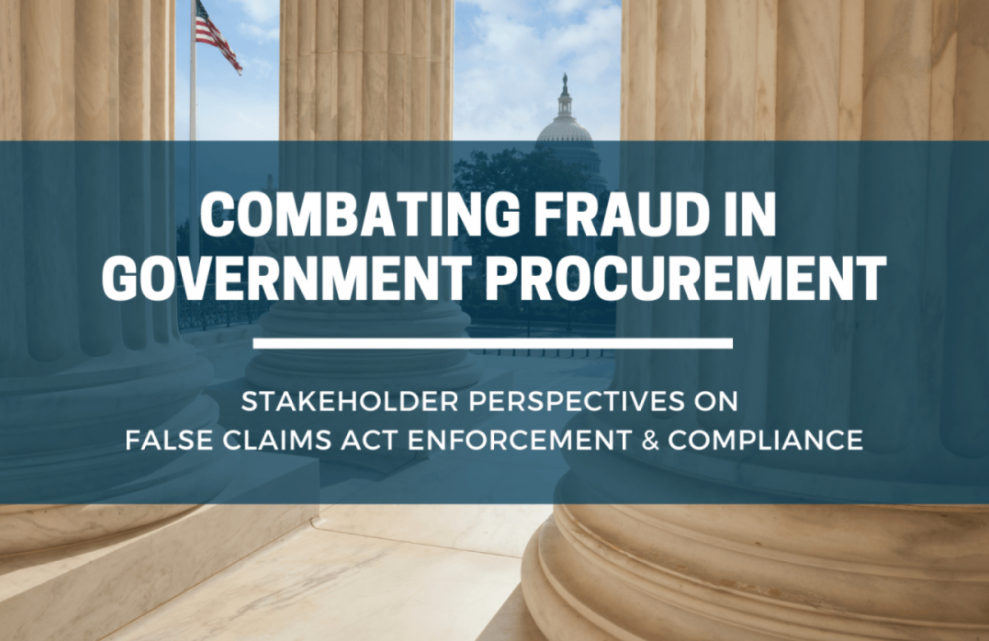 https://www.law.gwu.edu/combating-fraud-government-procurement
3
:05
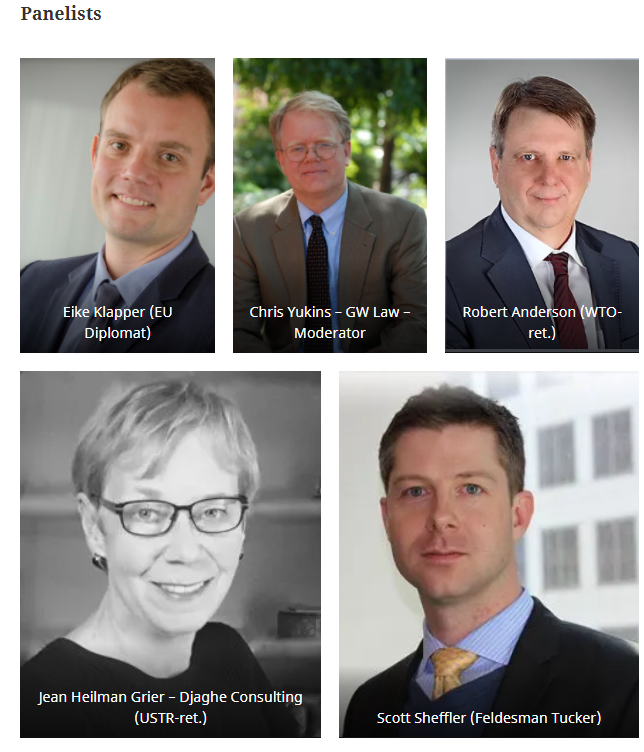 Introductions
4
AgendaChristopher Yukins
:05
Scope of Legislation - Grants vs. Procurement
Grants 
Procurement (Buy American Act)
Trade Agreements Review
Conclusion – Questions & Answers
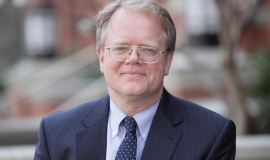 5
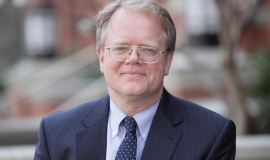 :07
Impact of Legislation:  Procurement vs. Grants
6
[Speaker Notes: GAO report:  https://www.gao.gov/products/gao-19-17 
Infrastructure figures:  usafacts.org]
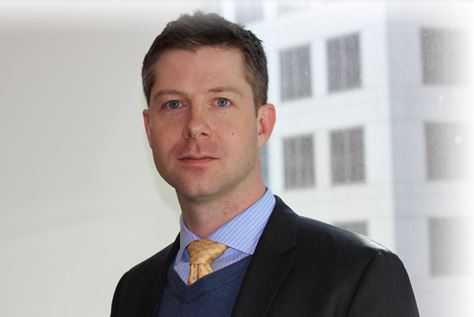 FEDERAL FINANCIAL ASSISTANCEScott Sheffler
7
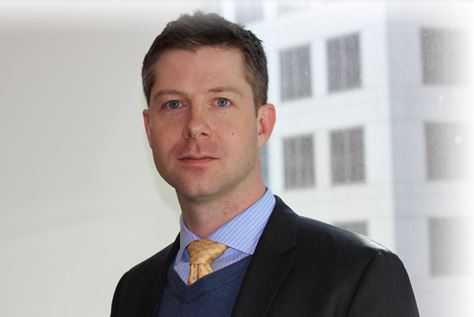 FEDERAL FINANCIAL ASSISTANCEScott sheffler
:14
8
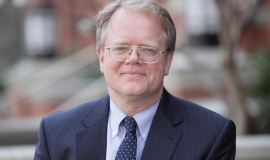 :16
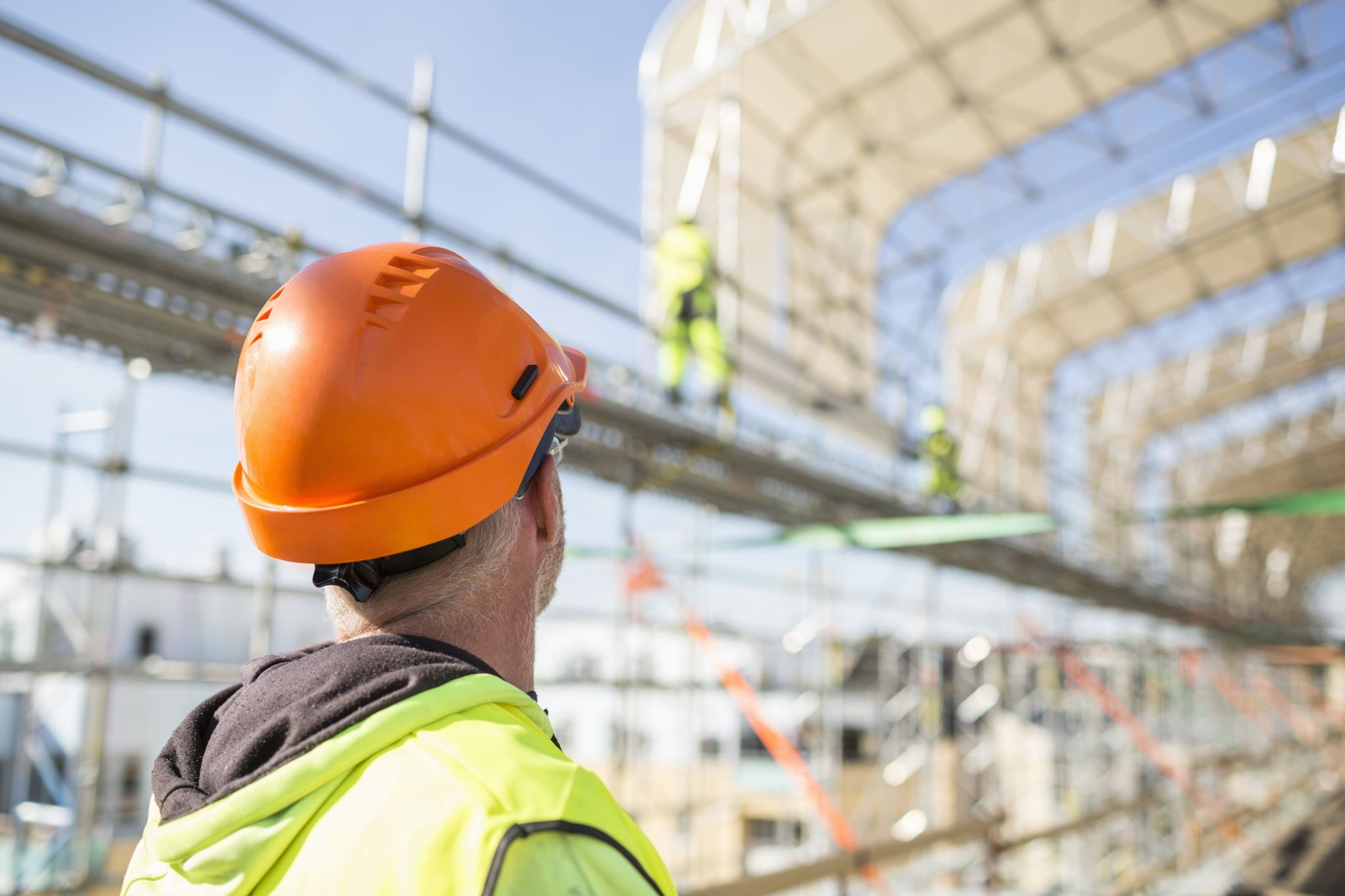 “Construction Material” – Federal Acquisition Regulation (FAR) Clause
"Construction material" means an article, material, or supply brought to the construction site by the Contractor or a subcontractor for incorporation into the building or work. The term also includes an item brought to the site preassembled from articles, materials, or supplies. However, emergency life safety systems, such as emergency lighting, fire alarm, and audio evacuation systems, that are discrete systems incorporated into a public building or work and that are produced as complete systems, are evaluated as a single and distinct construction material regardless of when or how the individual parts or components of those systems are delivered to the construction site. Materials purchased directly by the Government are supplies, not construction material.
COTS Exception for Components?
9
[Speaker Notes: FAR 52.225-9:  https://www.acquisition.gov/far/52.225-9]
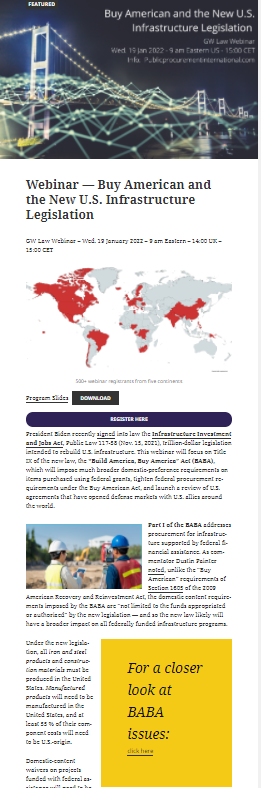 For more information on BABA implementation issues, go to publicprocurementinternational.com
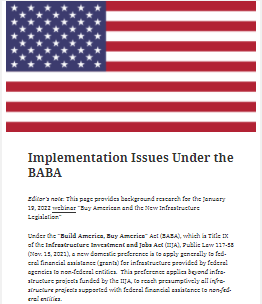 10
“Buy America(n)” Requirements in Infrastructure Investment and Jobs Act and Trade AgreementsJean Heilman Grier
:23
Application of Trade Agreements to Procurement 
o   WTO Government Procurement Agreement (GPA) and FTAs
o   U.S. waives Buy American Act for procurement covered by agreements
o   “Buy America” requirements in grants
Prior “Buy America” Restrictions
o   DOT & EPA funding restrictions: excluded from trade agreements 
o   ARRA: broadened application of “Buy America”; limited to ARRA-funded projects; did not apply to procurement covered under trade agreements
Infrastructure Investment and Jobs Act (IIJA): “Buy America” Requirement
o   Applies to all federally funded projects; not restricted to IIJA funding
o   Like ARRA, excludes procurement covered under trade agreements
o   Will limit US ability to expand future procurement commitments
Buy American Act Provisions in IIJA
o   Adds exceptions for trade agreements and defense MOUs
o   Recommends increases in domestic content requirements (like Biden administration’s proposed changes in FAR)
o   Statutorily establishes Made in America Office; seeks to reduce waivers 
o   Requires assessment of whether cost advantage of a foreign product results from unfair trade practices
o   Directs establishment of the BuyAmerican.gov website
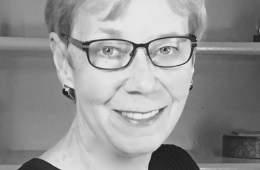 11
The mandated review of US trade agreements in section 70934 of the Infrastructure Legislation Robert Anderson
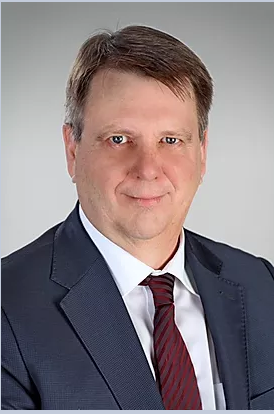 :30
Apparent relation to review mandated by previous US Administration (Trump Executive Order -- mandated report never released)
Of potentially greater concern, this time around?
The need for a broad (positive) approach to assessing the Agreements:
Five decades of US leadership (at least) re: open and transparent public procurement markets!
WTO GPA is the centerpiece (FTA chapters/CPTPP build on it)
Many practical advantages and benefits for US suppliers (market access but also transparency and fair procedures backed up by independent review)
A necessary tool for achieving real structural change in China/other advanced developing economies (note Brazil’s pending accession; also Russia's)
And benefits transcend market access per se (Kutlina-Dimitrova; Hoekman; others)
Instead of ever greater caution/retrenchment, why not renewed US leadership for open and transparent markets?
Seize the opportunity of mandated GPA renegotiation!
Consider rejoining CPTPP, to pre-empt possible dilution of standards
Also tweak the GPA/other agreements to support Biden Admin. goals re: sustainability/climate change!
12
Transatlantic procurement one year into the Biden administration:“Made in America” vs. “America is back”?Eike Klapper – EU Diplomat
:37
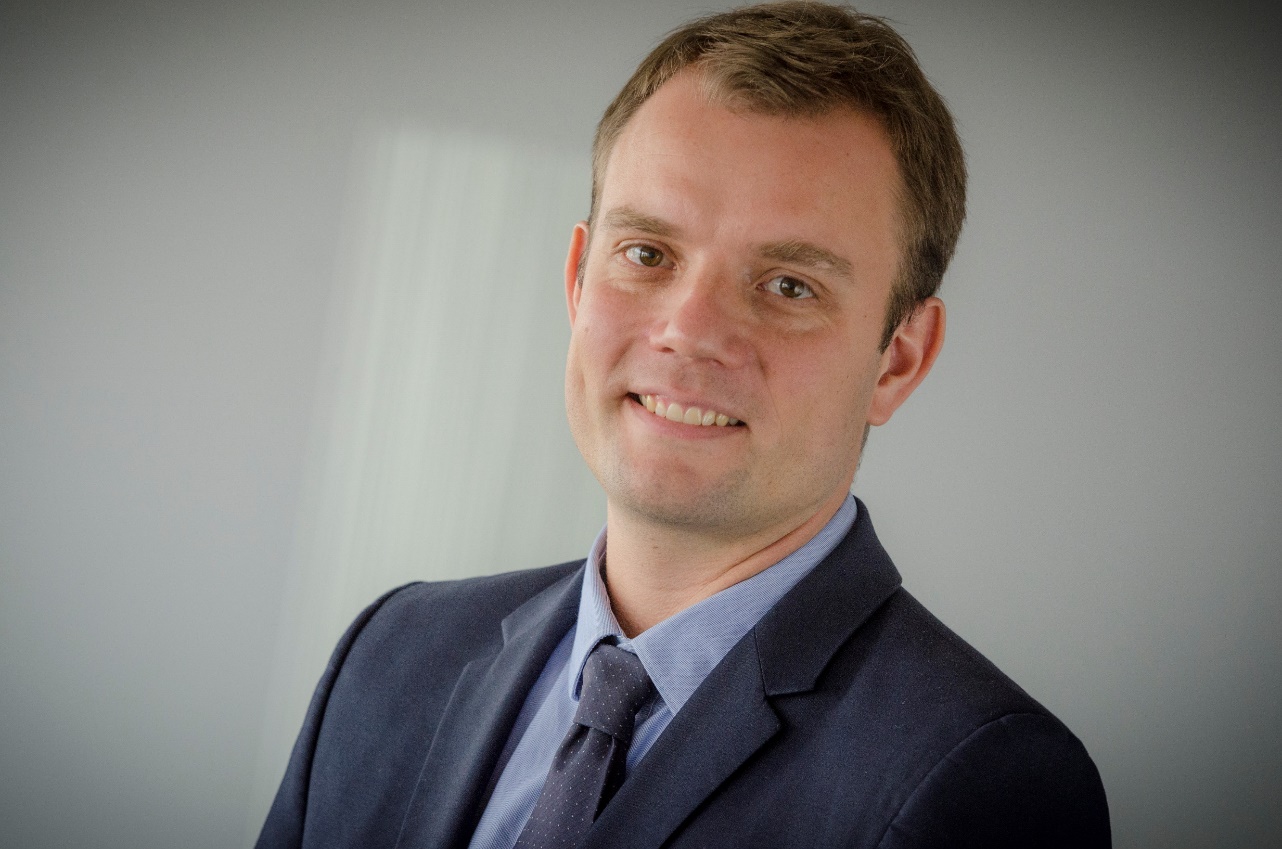 Made in America
Executive Order on Ensuring the Future Is Made in All of America by All of America’s Workers
Infrastructure Investment and Jobs Act
Other developments: Electric Vehicles Tax Credits, Supply Chain reviews, Jones Act, etc. 
America is back
GPA/WTO engagement
Trade and Technology Council
Where do we go from here?
13
Questions & Discussion
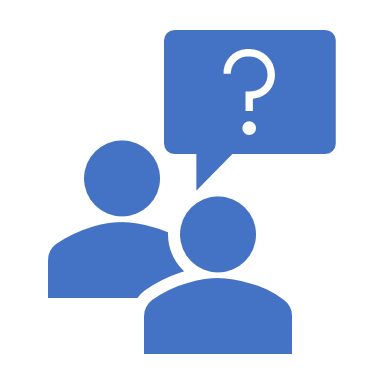 14
:59
Questions for Discussion
1.  Do you think that the U.S. has fair access to foreign procurement markets under the current trade agreements?
2.  Are there trade developments in the European Union of which our U.S. audience should be aware?   
3.  What are the most difficult compliance issues presented by the new law?
4.  What are other important developments you see regarding Buy American requirements, on (for example) on-shoring of critical supplies?
15
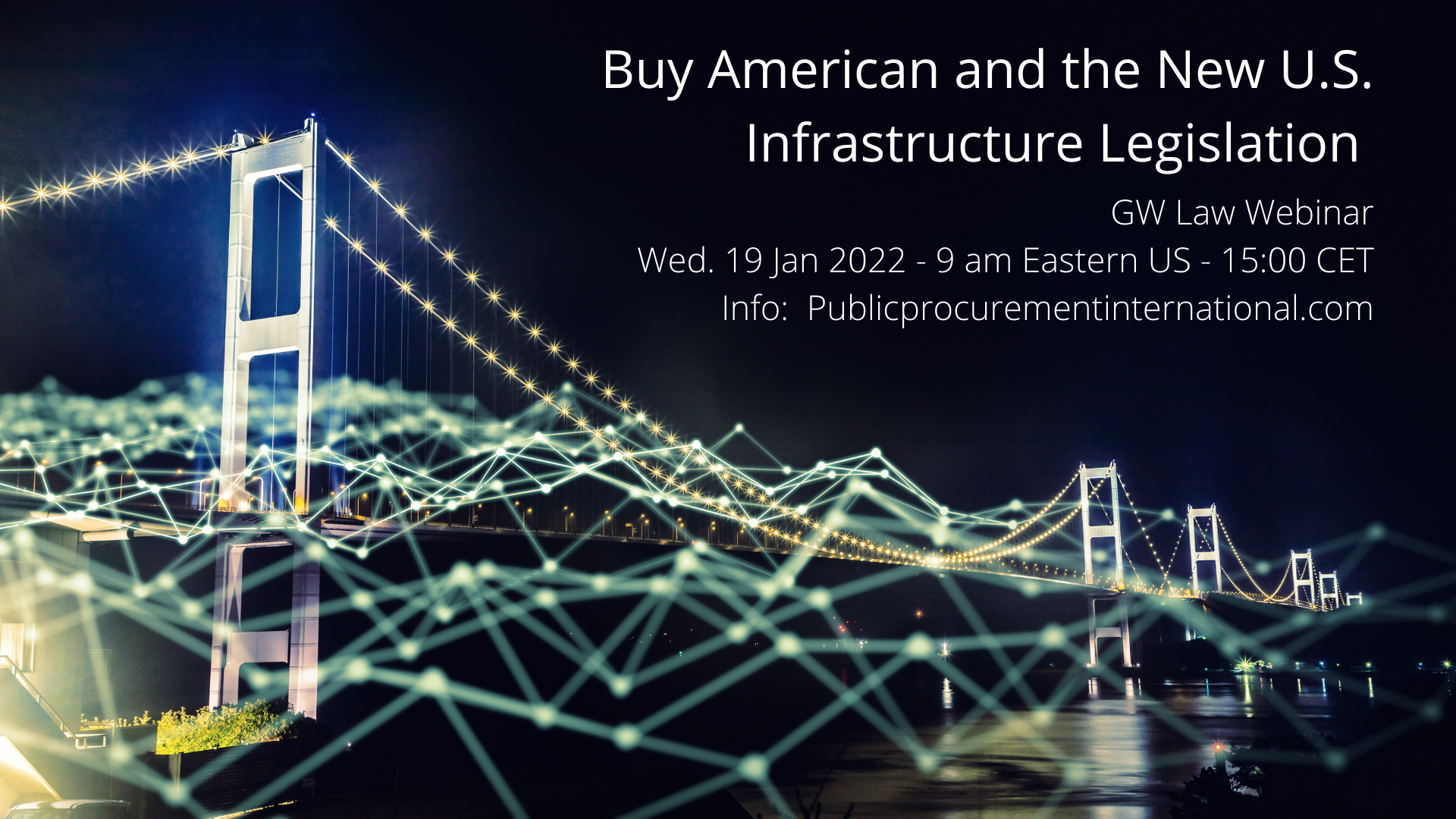 Video recording will be available on PublicProcurementInternational.com and the GW Law Government Procurement Law Program YouTube Page
16